101學年度畢業滿5年畢業生系所流向追蹤回收比率(土地管理與開發學系)
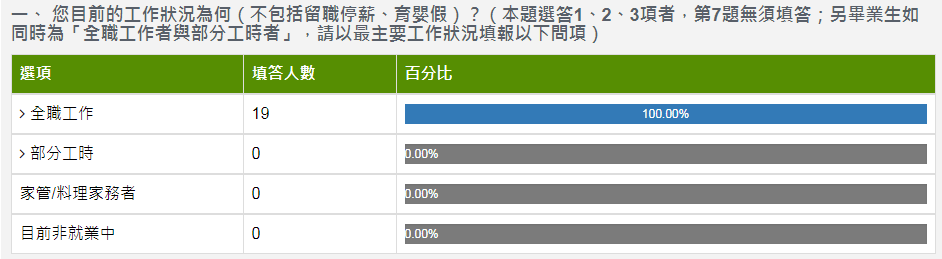 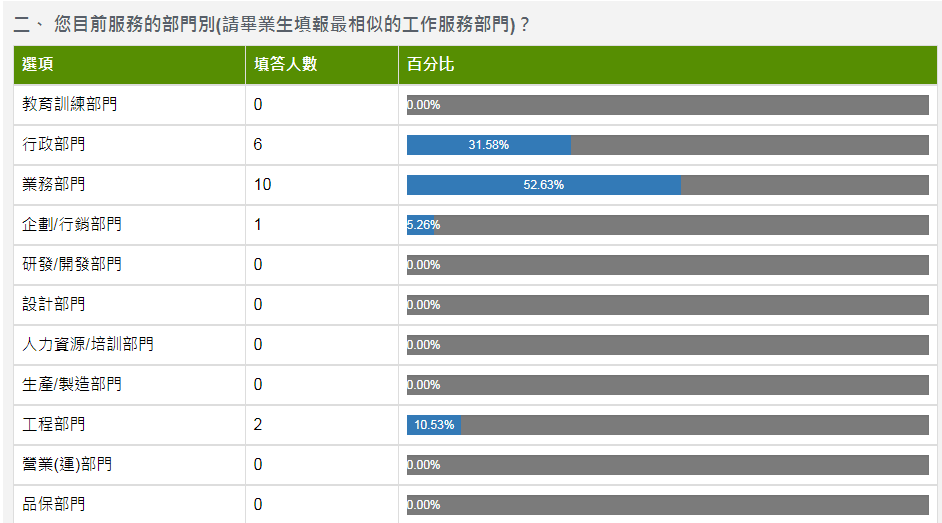 二、 您目前服務的部門別(請畢業生填報最相似的工作服務部門)？(續)
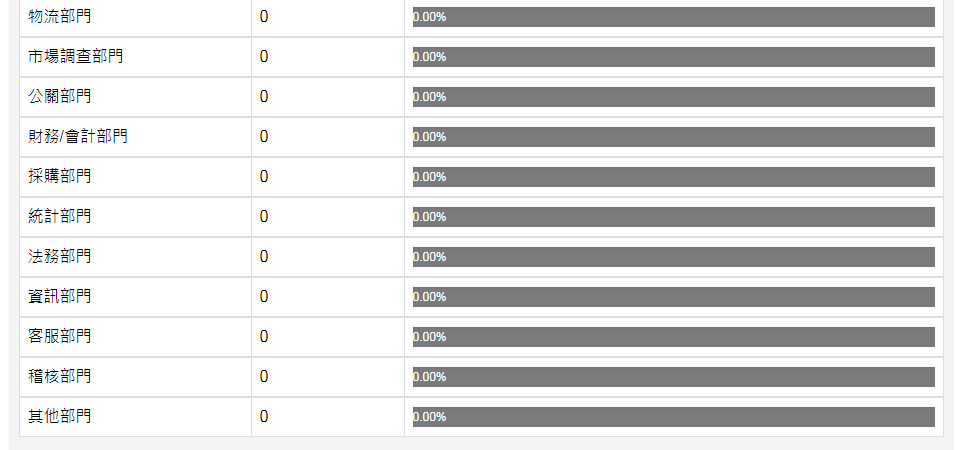 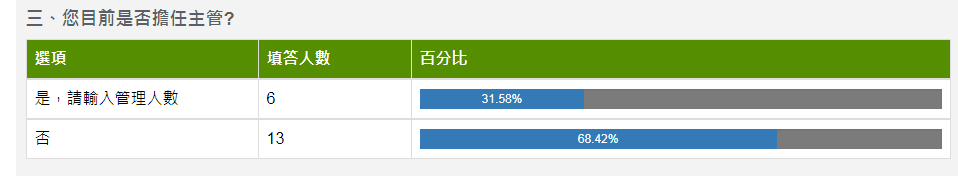 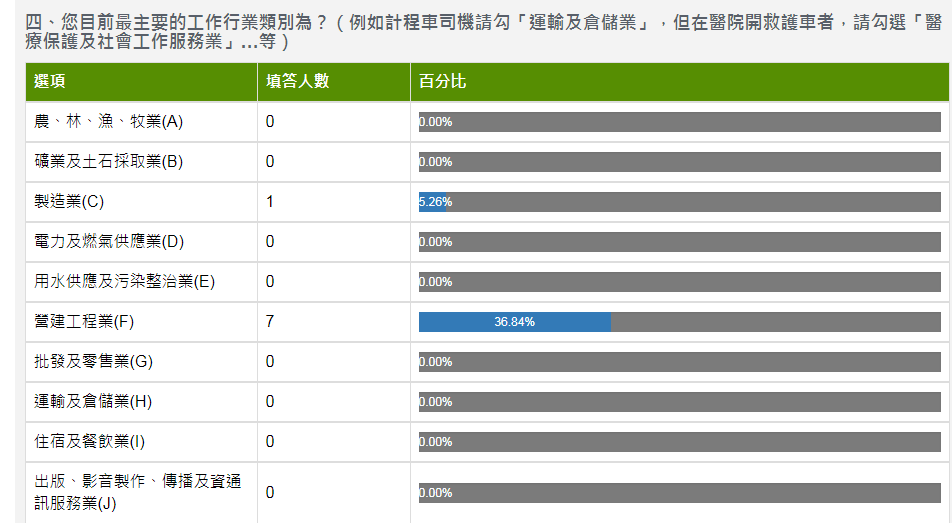 四、您目前最主要的工作行業類別為？（例如計程車司機請勾「運輸及倉儲業」，但在醫院開救護車者，請勾選「醫療保護及社會工作服務業」…等）(續)
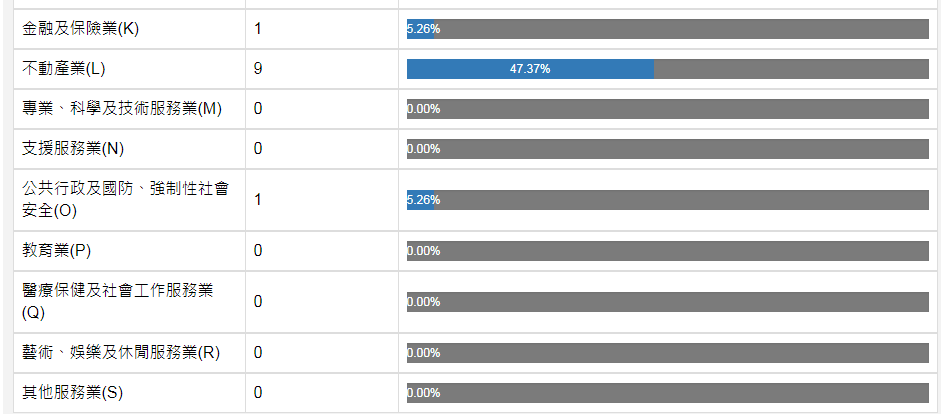 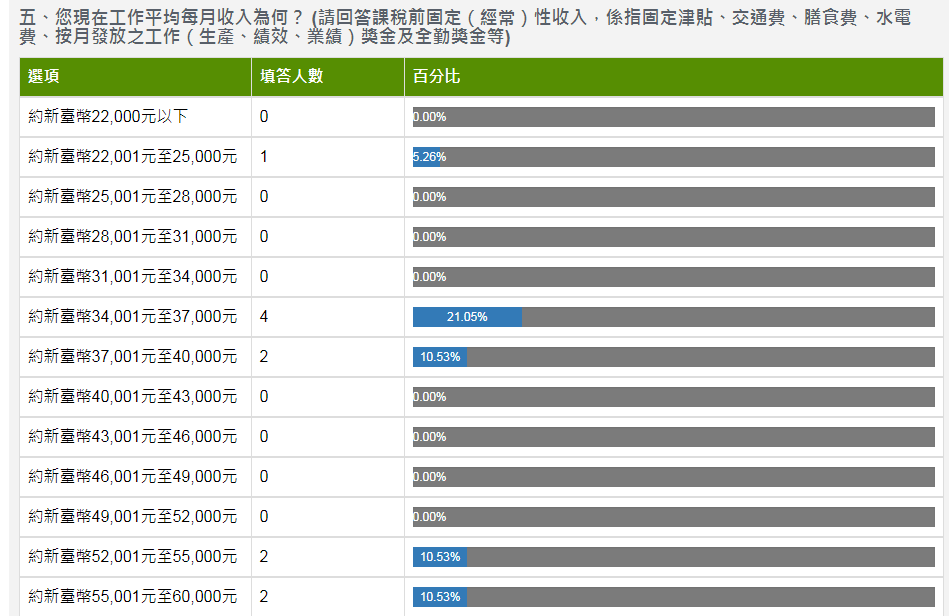 五、您現在工作平均每月收入為何？ (請回答課稅前固定（經常）性收入，係指固定津貼、交通費、膳食費、水電費、按月發放之工作（生產、績效、業績）獎金及全勤獎金等)(續)
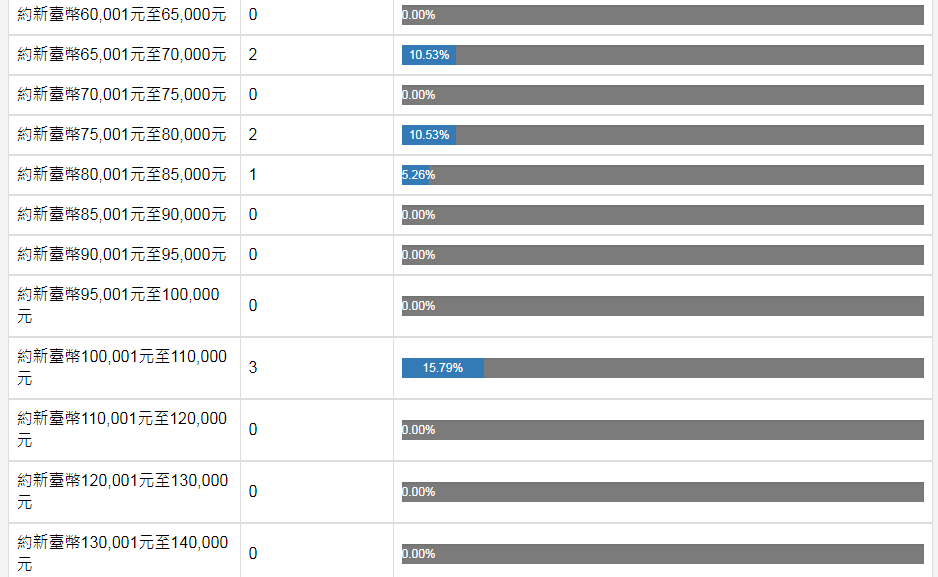 五、您現在工作平均每月收入為何？ (請回答課稅前固定（經常）性收入，係指固定津貼、交通費、膳食費、水電費、按月發放之工作（生產、績效、業績）獎金及全勤獎金等)(續)
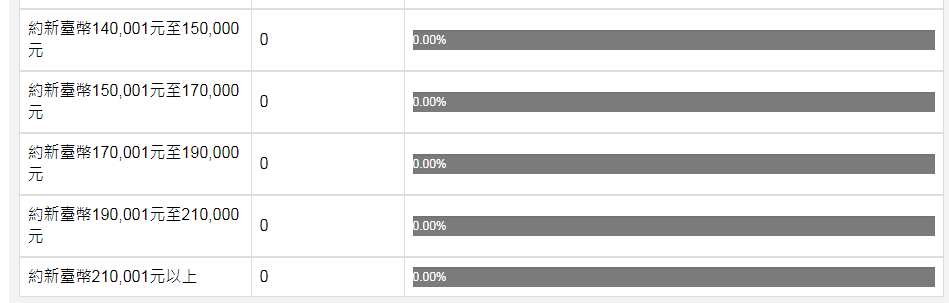 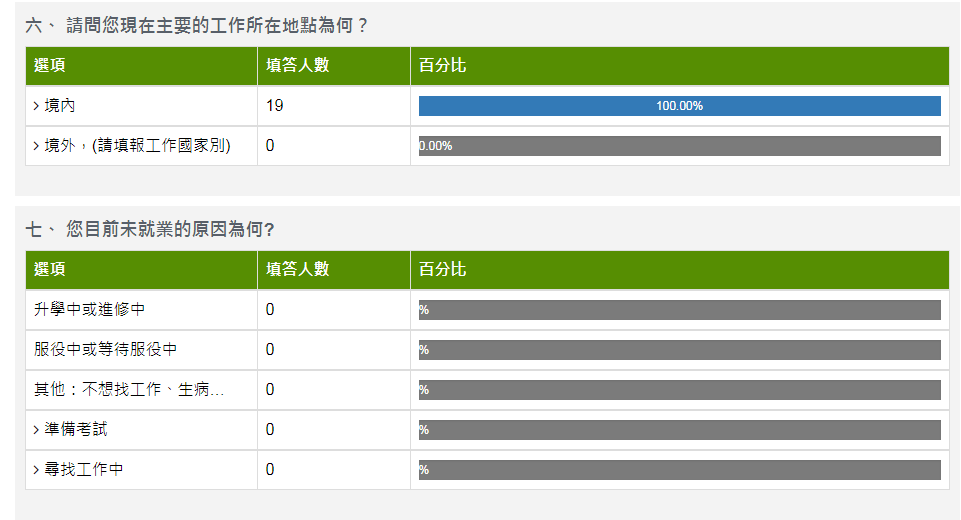 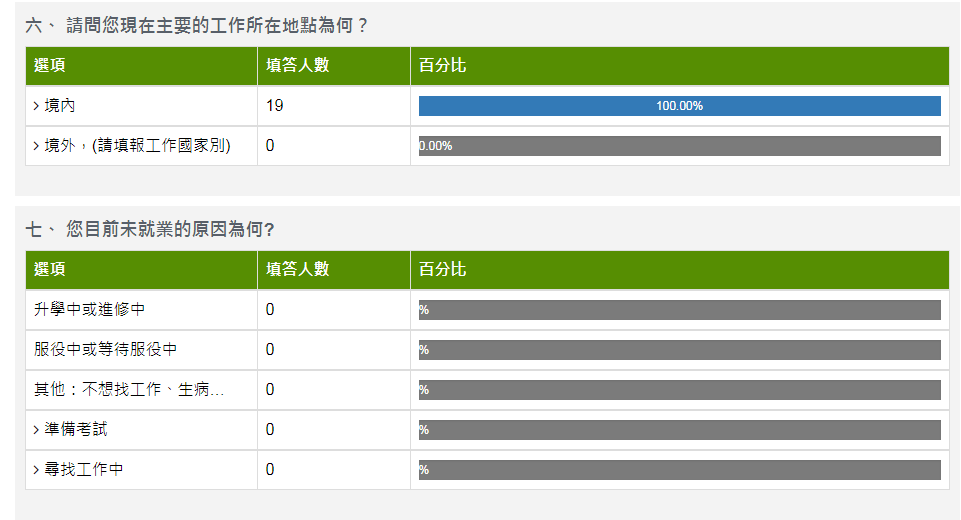 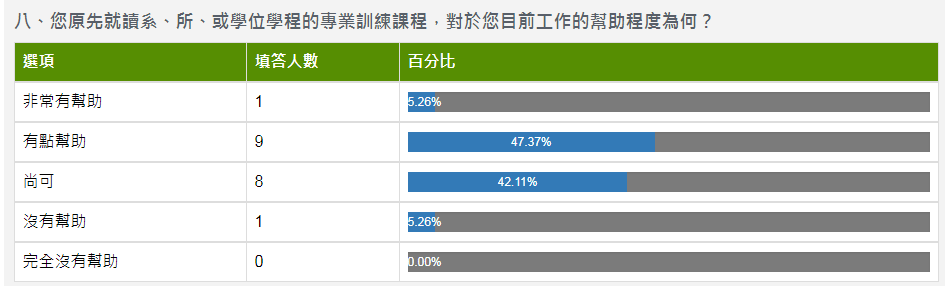 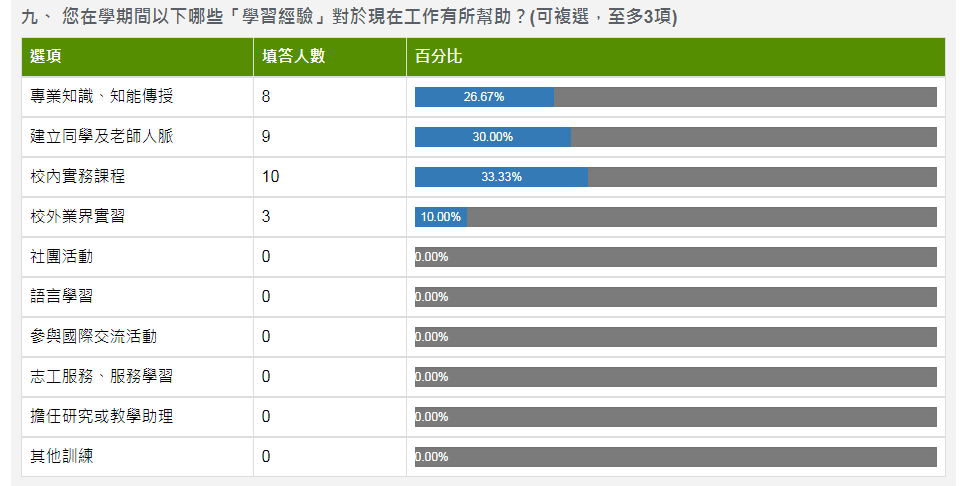 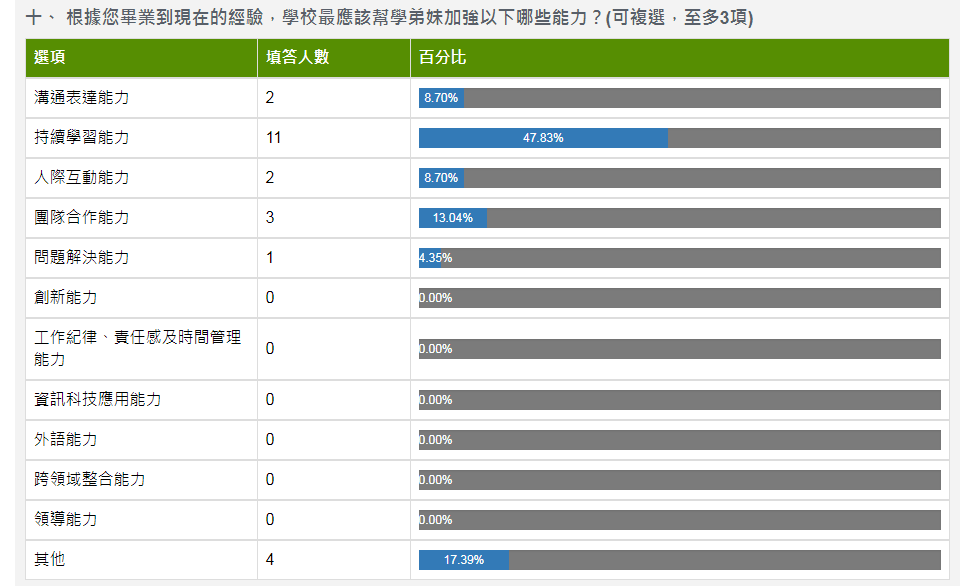 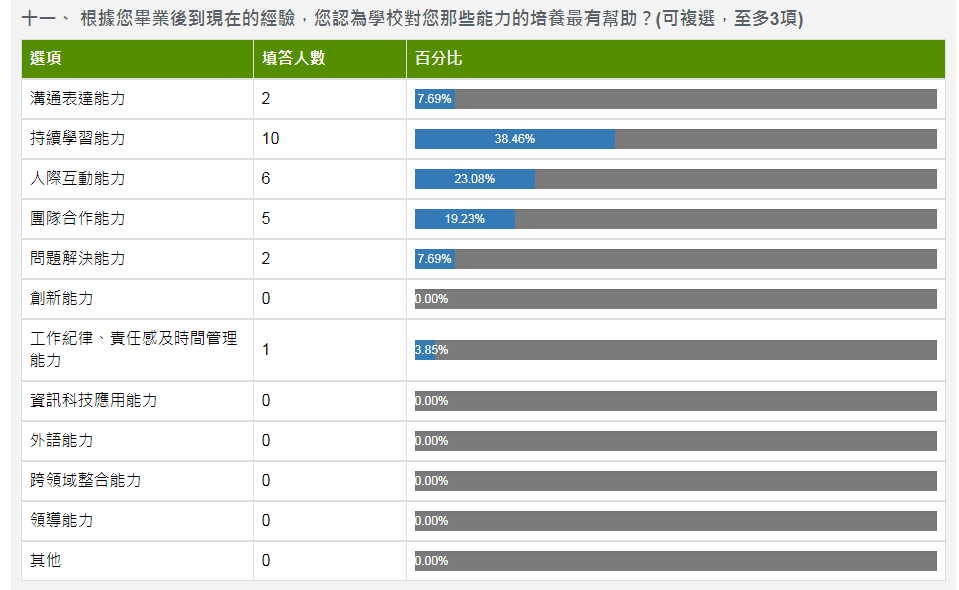 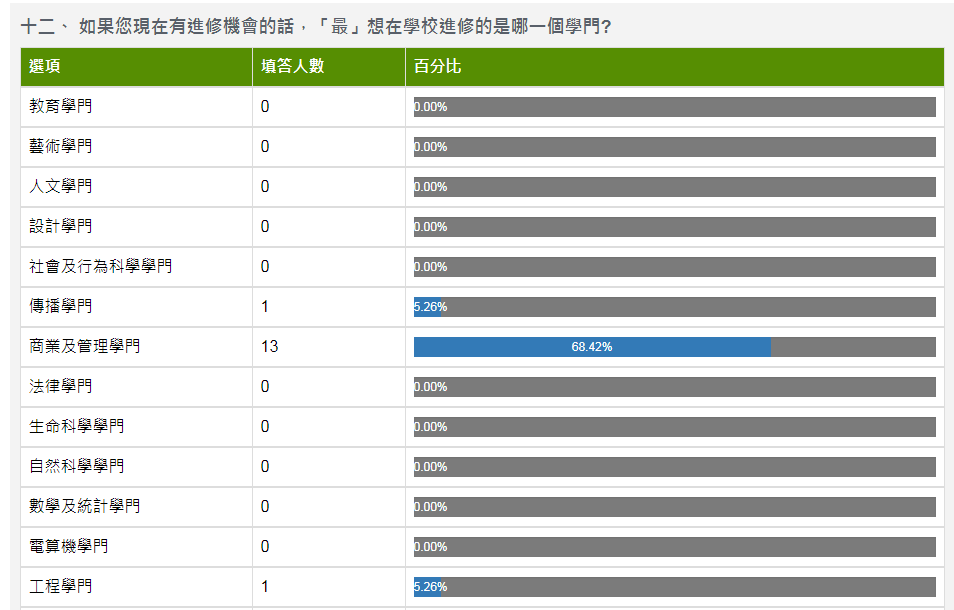 十二、 如果您現在有進修機會的話，「最」想在學校進修的是哪一個學門?(續)
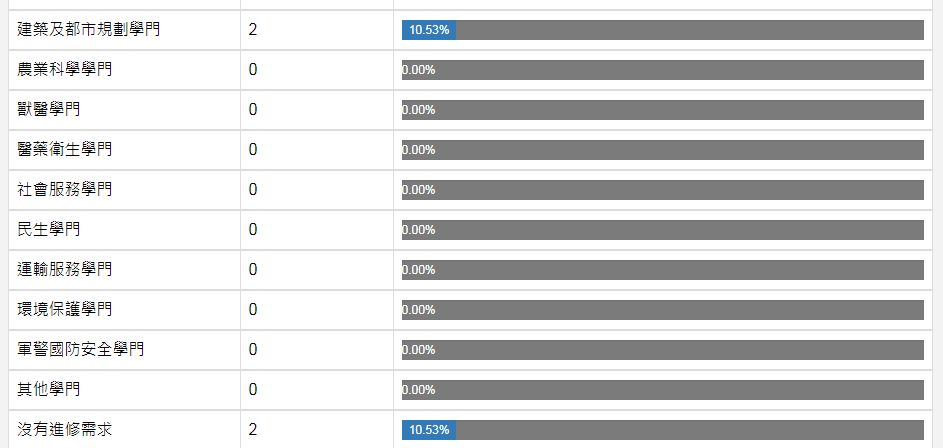